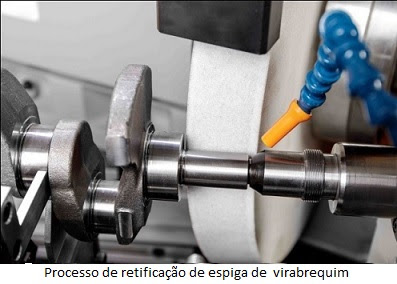 RETIFICAÇÃO
Juan Camilo Cardenas Rubio
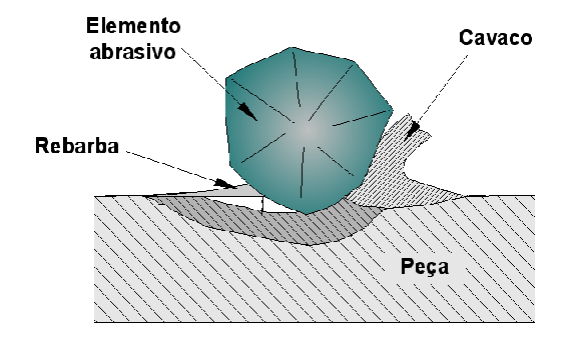 A remoção é realizada pela ação de grãos, mais ou menos disformes, de materiais duros que são postos em interferência com o material da peça.
2
Principais processos de usinagem com ferramentas de geometria não definida
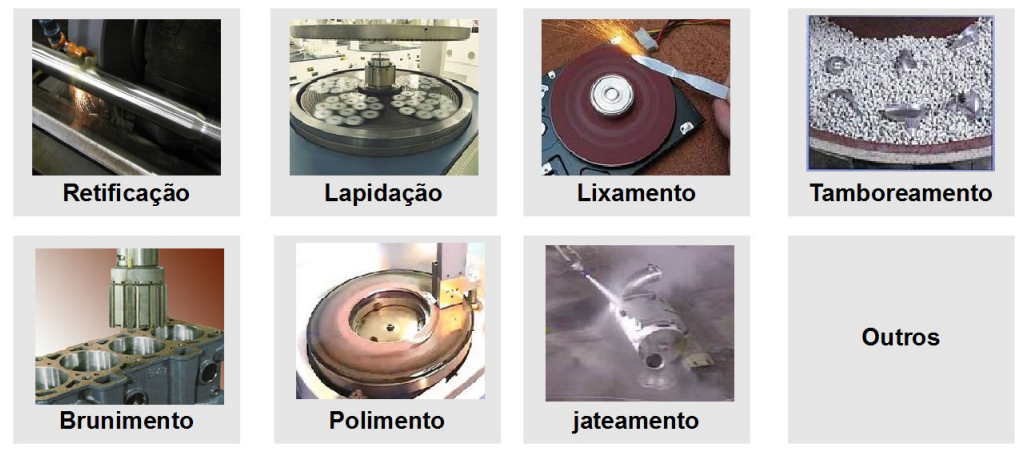 3
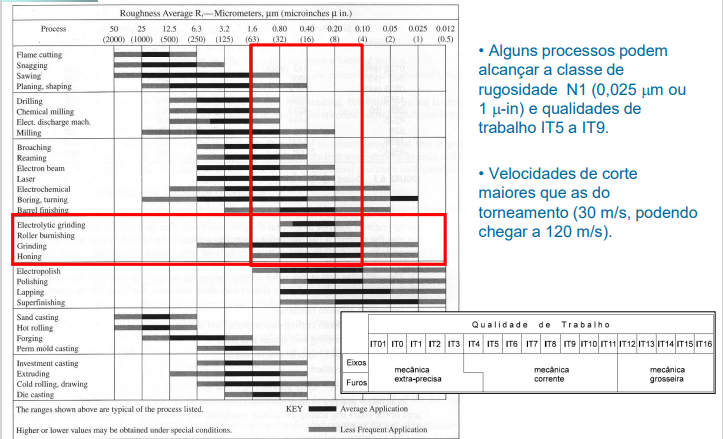 4
Operações de retificação
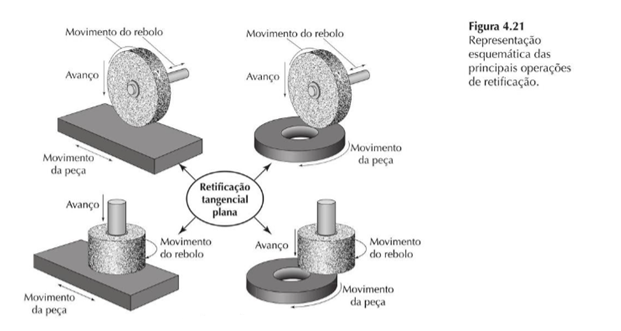 5
Operações de retificação
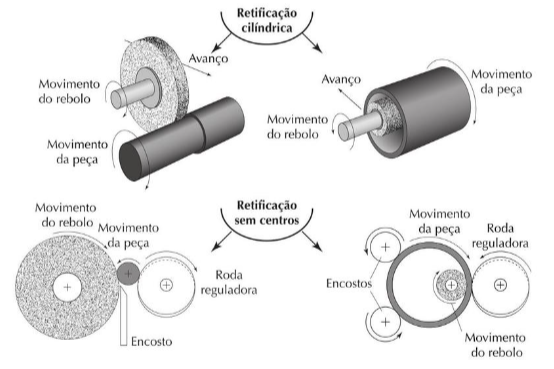 6
Ferramenta de retificação
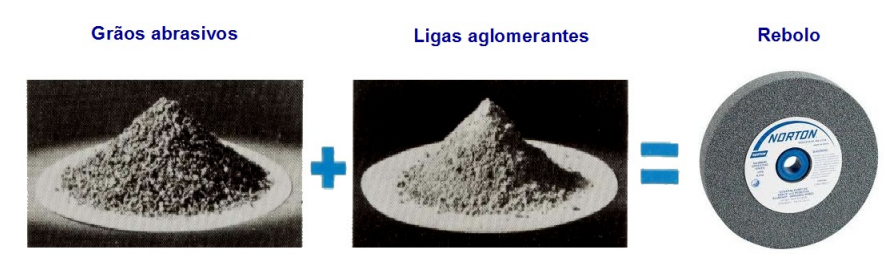 7
Seções transversais dos rebolos
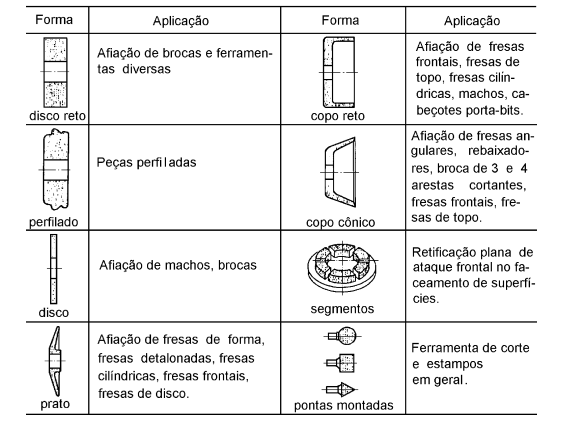 8
Estrutura dos rebolos
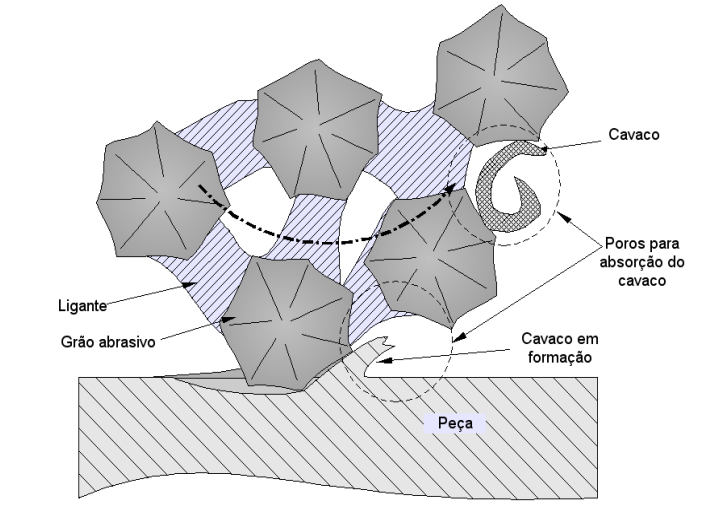 9
Chave de Código na seleção de rebolos
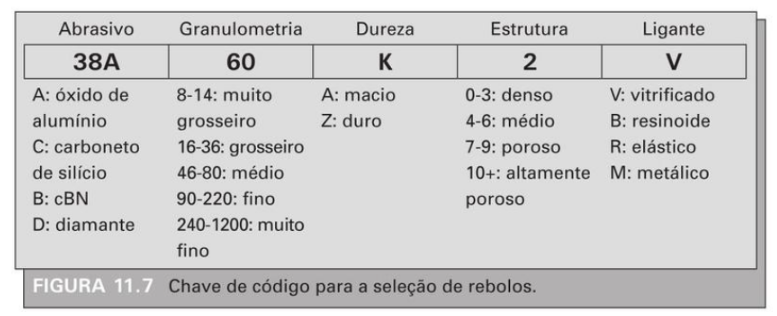 10
Aplicações de abrasivos
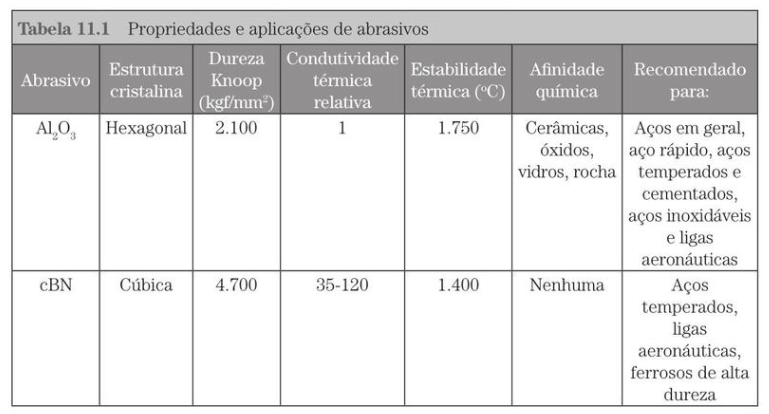 11
Aplicações de abrasivos
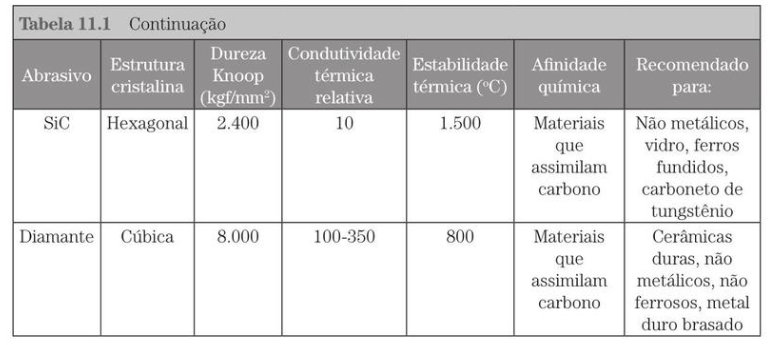 12
Etapas do processo de remoção do cavaco
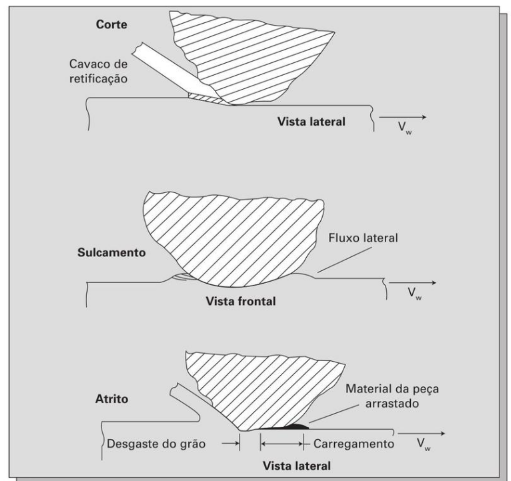 13
Desgaste nos rebolos
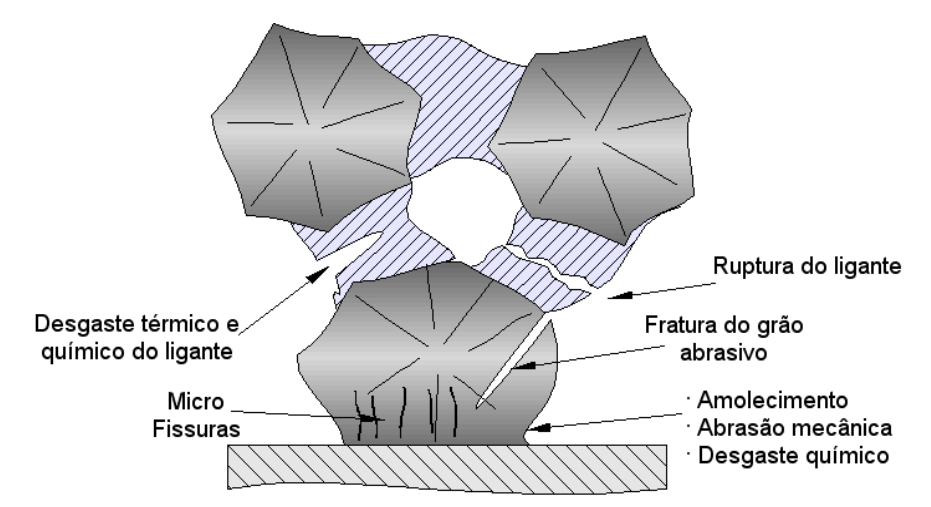 14
Dressagem de rebolos
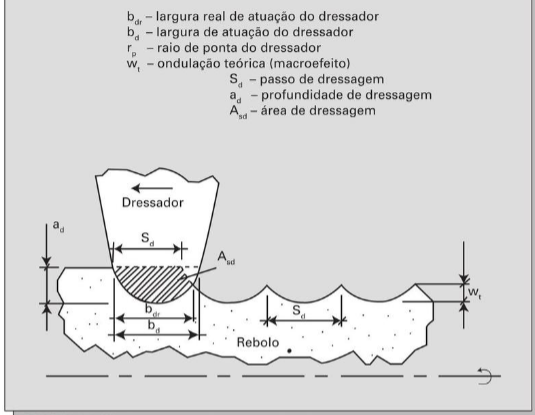 15
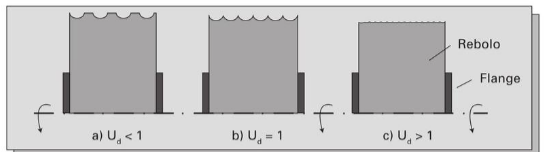 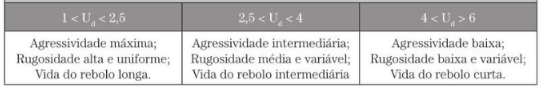 16
Grandezas físicas na retificação
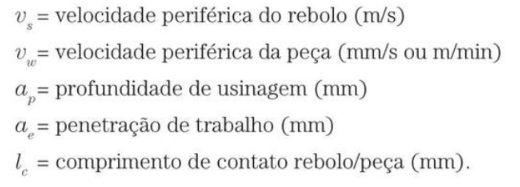 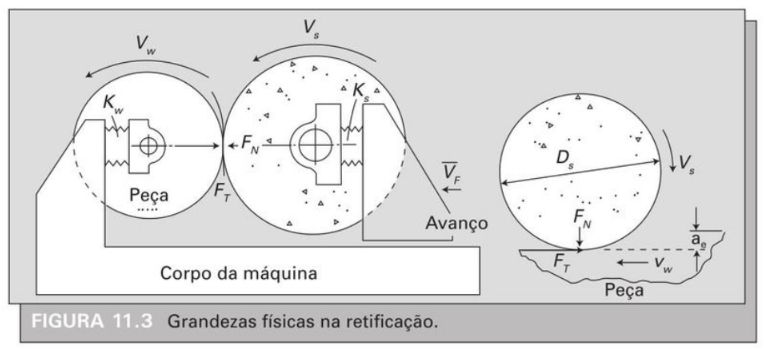 17
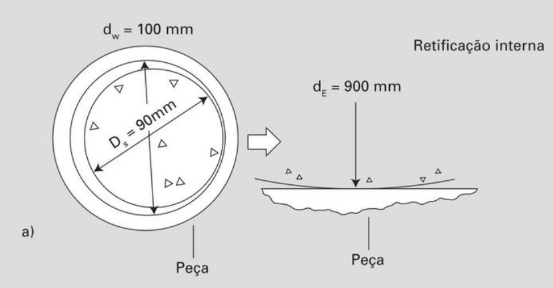 Diâmetro equivalente
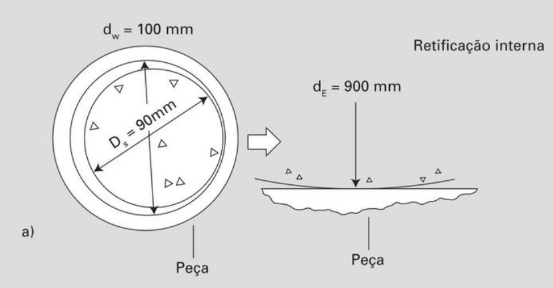 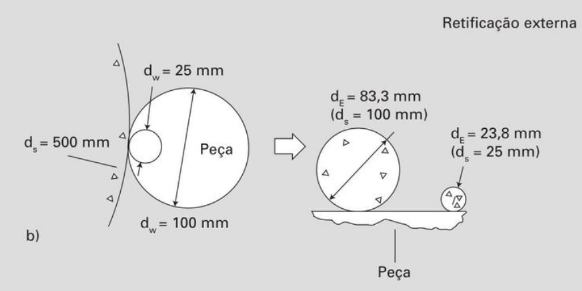 18
Espessura de corte equivalente
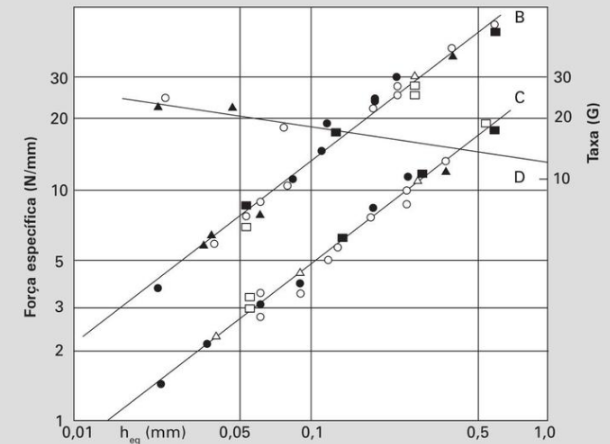 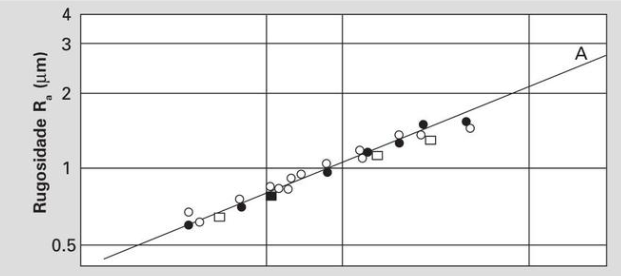 19
Geometria do cavaco
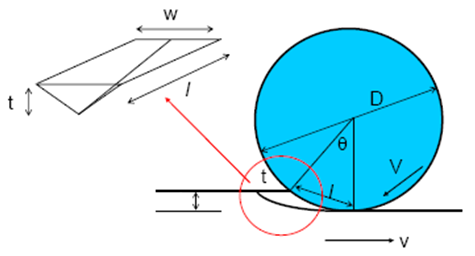 20
Volume médio de cavaco
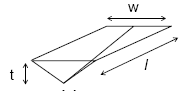 21
Espessura do cavaco
22
Forças e potência de retificação
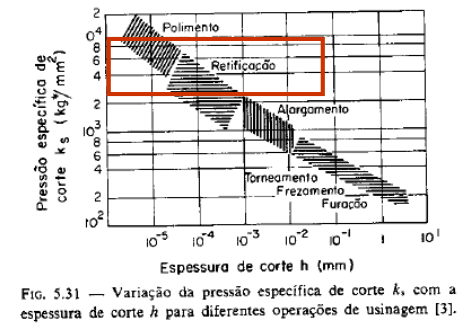 23
Temperatura de retificação
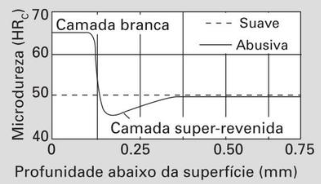 Os principais problemas decorrentes da elevação excessiva da temperatura da peça são:
Alterações dimensionais
Alterações microestruturais 
Indução de tensões residuais de tração 
Surgimento de trincas
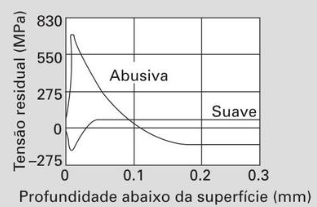 24
Evaluation of grinding process using simultaneously MQL technique and cleaning jet on grinding wheel surface
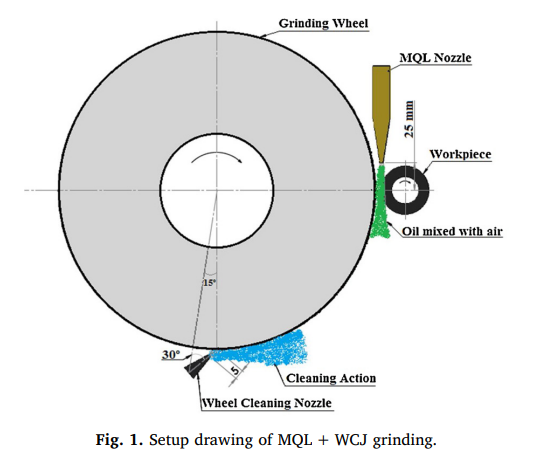 25
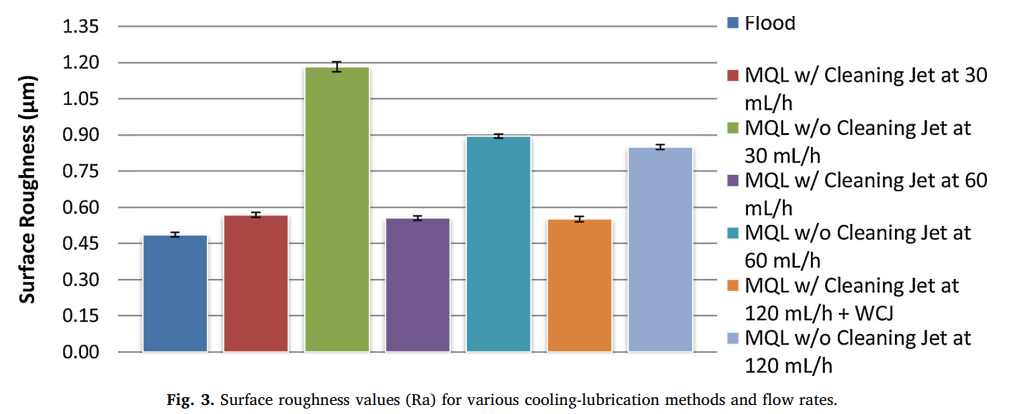 26
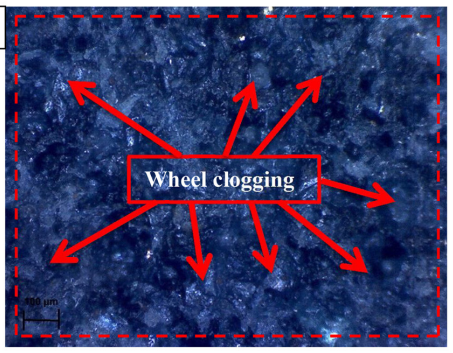 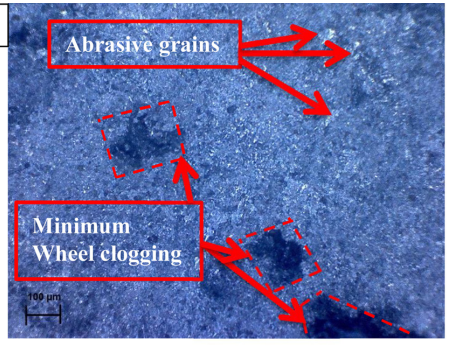 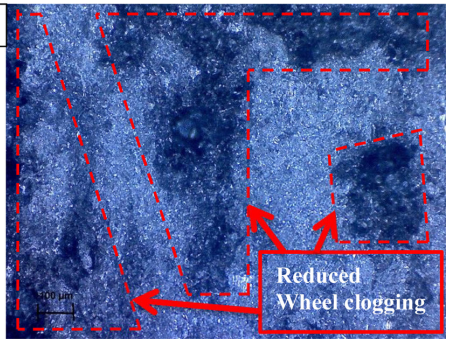 27
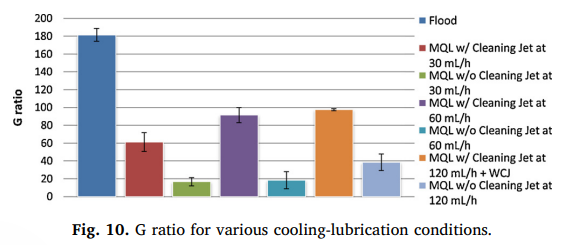 28
Development of a new high-shear and low-pressure grinding wheel and its grinding characteristics for Inconel718 alloy
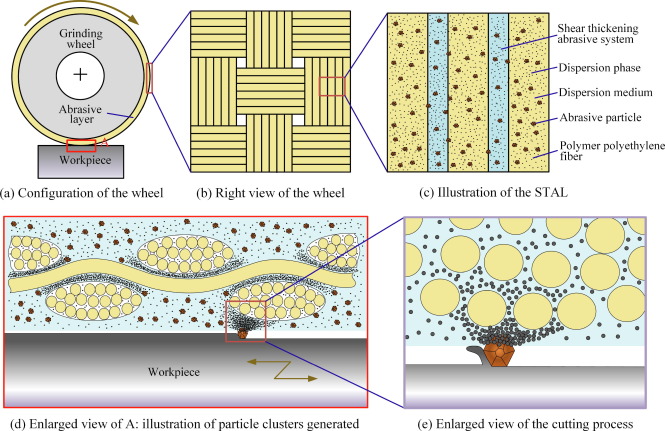 29
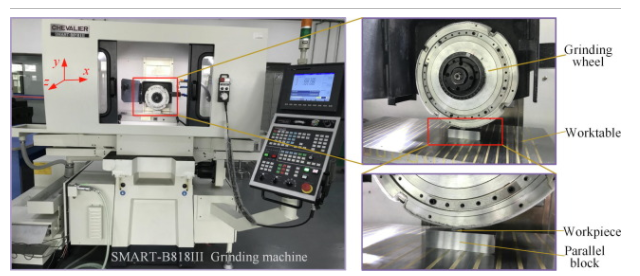 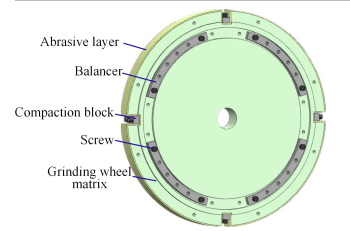 30
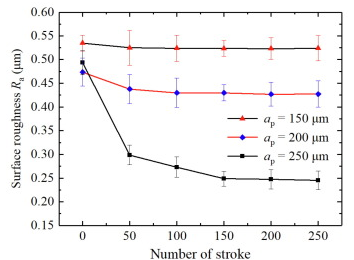 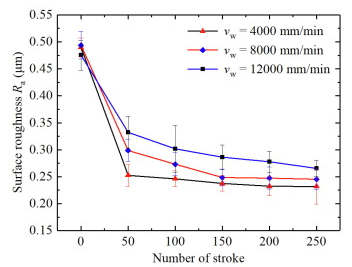 31
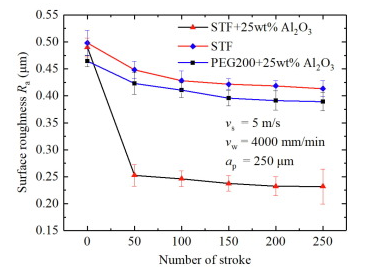 32
Referencias
DINIZ, A. E.; MARCONDES, F. C.; COPPINI, N. L. Tecnologia da Usinagem dos Materiais. 8. ed. São Paulo: Artliber, 2013. 270 p.
KIMINAMI, C.; CASTRO, W.; OLIVEIRA, M. Introdução aos processos de fabricação de produtos metálicos. 1a. ed. São Paulo: Edgar Blücher, 2013. 236 p. 
MACHADO, A. R. et al. Teoria da usinagem dos materiais. 3ª. ed. São Paulo: Edgard Blücher, 2015. 408 p.
RODRIGUEZ, R. L. et al. Evaluation of grinding process using simultaneously MQL technique and cleaning jet on grinding wheel surface. Journal of Materials Processing Tech, v. 271, p. 357–367, setembro 2019. 
BING, L. et al. Development of a new high-shear and low-pressure grinding wheel and its grinding characteristics for Inconel718 alloy. Chinese Journal of Aeronautics, setembro 2021.
33